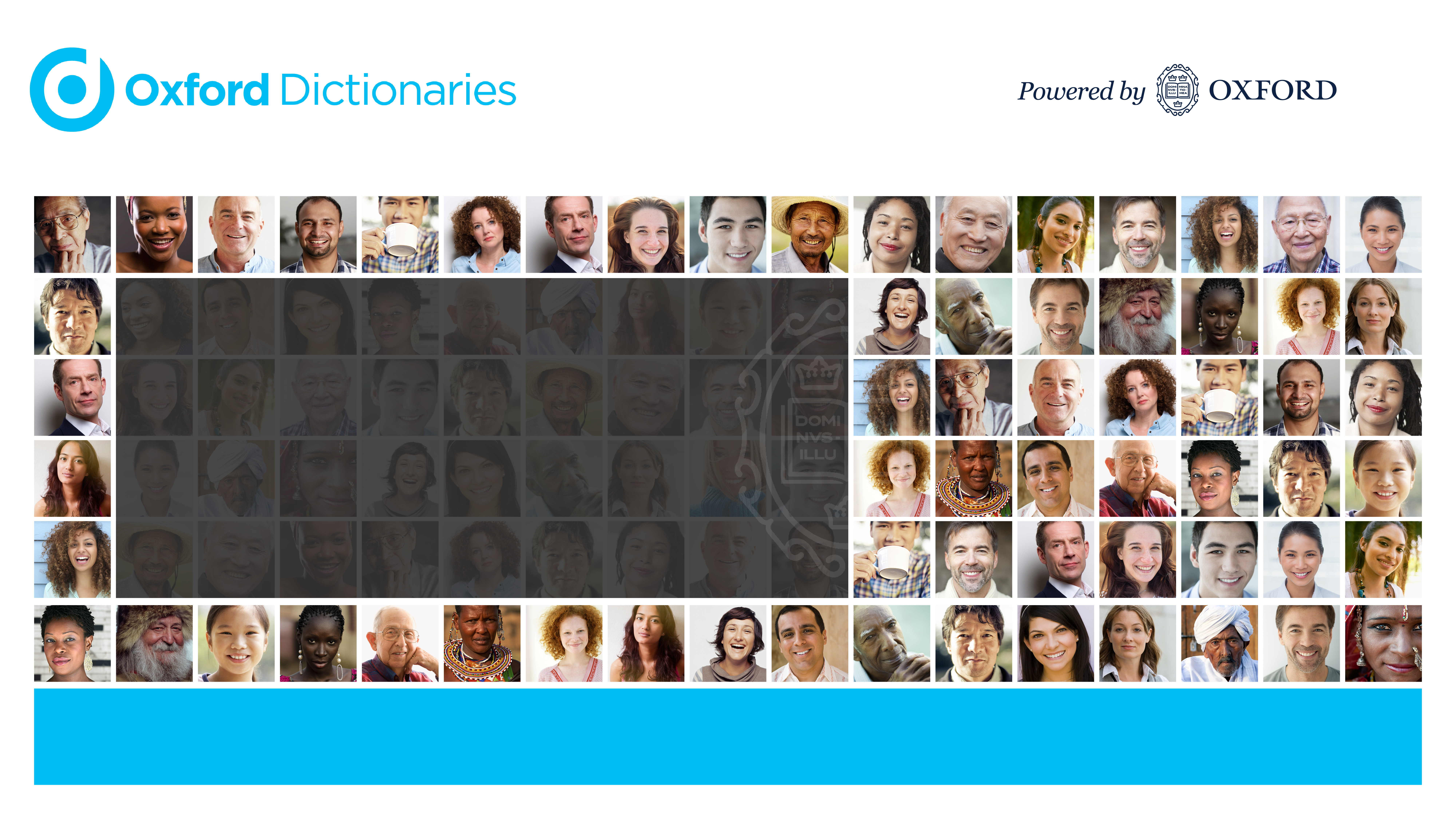 Oxford Global LanguagesA defining project
8th Global  WordNet  ConferenceBucharest 28th January 2016
Jon French|  Advocacy and Partnerships Manager
OUP dictionaries:
A tradition of public involvement
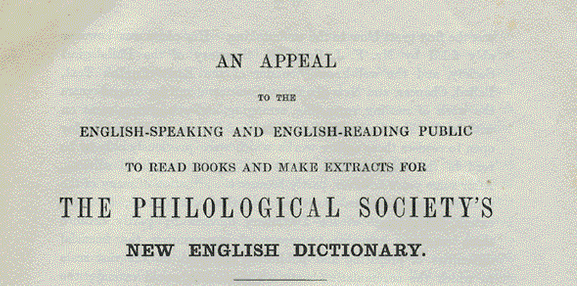 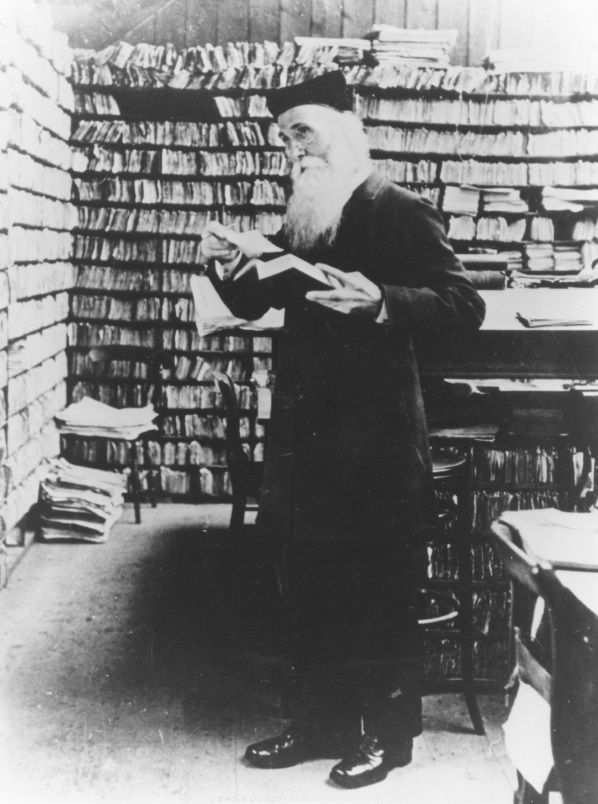 Mission Statement
Outline
Part 1 : Oxford Global Languages
The challenge
The response
Phase 1: The beginning …

Part 2 : Building the future
Developing the language content
Sustainable, flexible, and reusable data
Focus on usable outputs
Working with communities
Start small …
Partnerships– external and internal

Where we are and next steps
Oxford Global Languages
The challenge
Dominant languages 
Disparate resources 
Cultural attitudes
Technical challenges 
Digital accessibility
Scattered initiatives
‘Top down’ approach
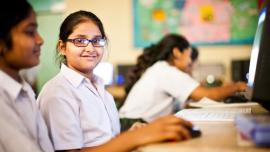 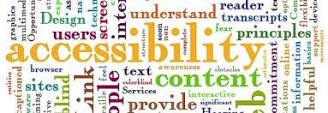 4
OGL  WordNet January 2016
Oxford Global Languages
Further context
Demand for multilingual resources
Democratization of content
Increase in mobile
Global tech companies
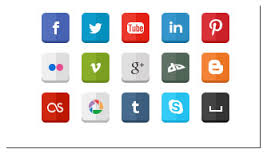 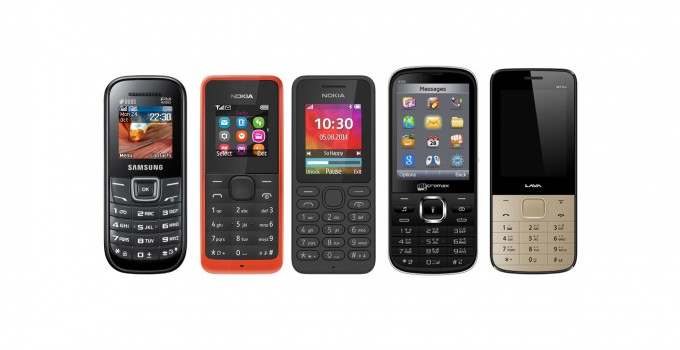 5
OGL  WordNet January 2016
Oxford Global Languages
The response
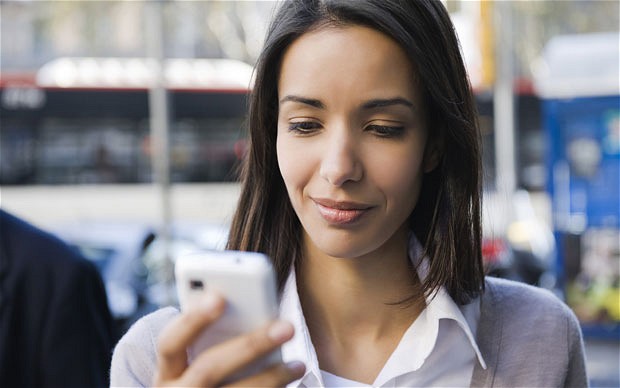 Focus on digitally under-represented languages
Develop content quickly
Inspire language communities
Make it social
Reusable content
6
OGL  WordNet January 2016
Oxford Global Languages
Vision
Localized websites and digital access for 100+ languages

Language communities contributing content

Supporting digitally under-represented languages

Flexible data serving multiple needs
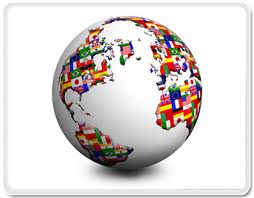 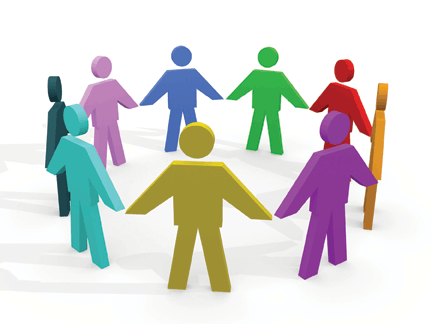 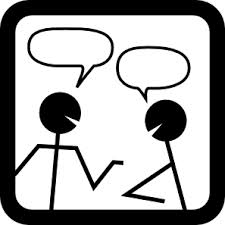 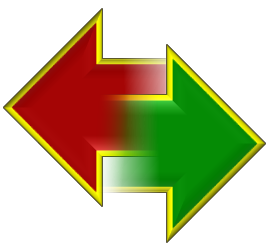 OGL  WordNet January 2016
7
Oxford Global Languages
What it is not ….
An educational programme for schools
A research or academic unit
Focused on endangered languages
A government sponsored initiative

But we share a lot in common and can work together!
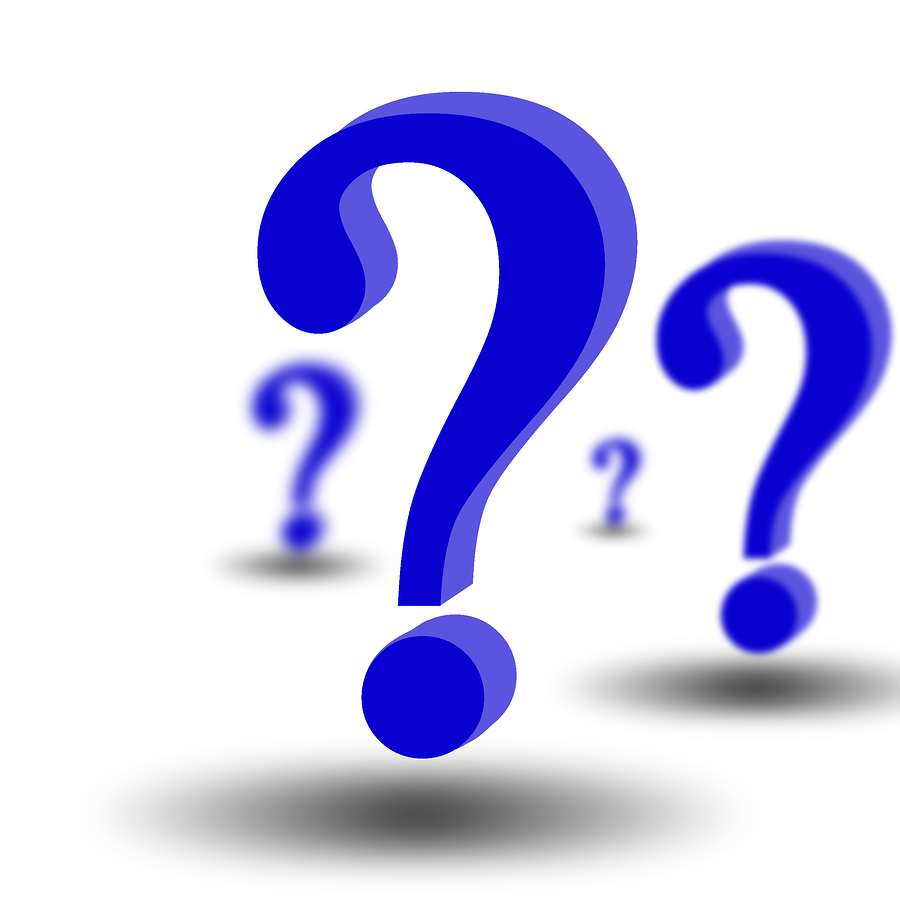 8
OGL  WordNet January 2016
Oxford Global Languages
The beginning: Phase 1
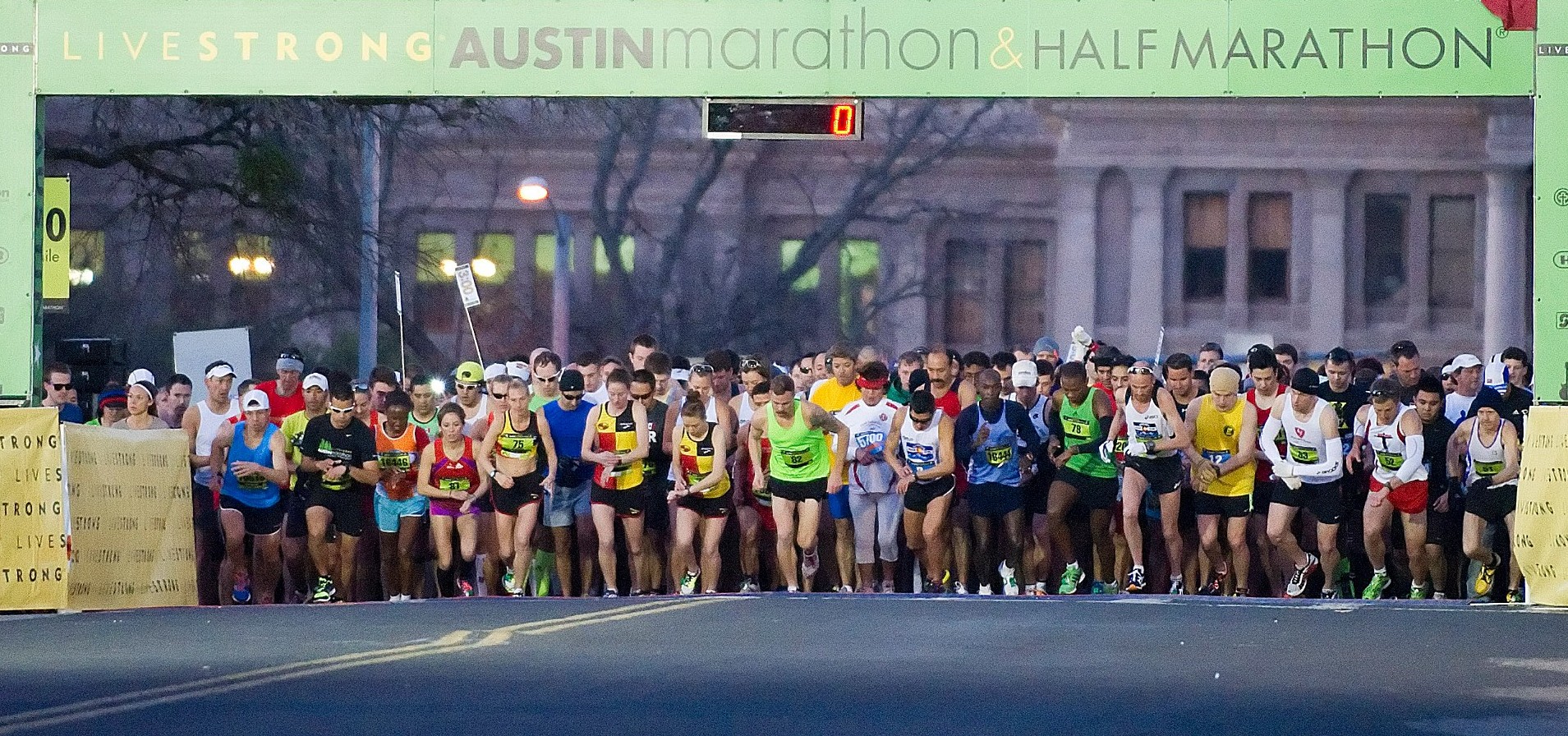 October 2014-September 2016: Phase 1
Goals 
11 language websites with 3-4 active communities
Complete workflow  trialled and  tested
Data models and platform able to store and update multilingual interlinked content
First usable outputs for third parties
9
OGL  WordNet January 2016
Mission Statement
Outline
Part 1 : Oxford Global Languages
The challenge
The response
Phase 1: The beginning …

Part 2 : Building the future
Developing the language content
Sustainable, flexible, and reusable data
Focus on usable outputs
Working with communities
Start small …
Partnerships– external and internal

Where we are and next steps
Phase 1: the first 10 (11!) languages
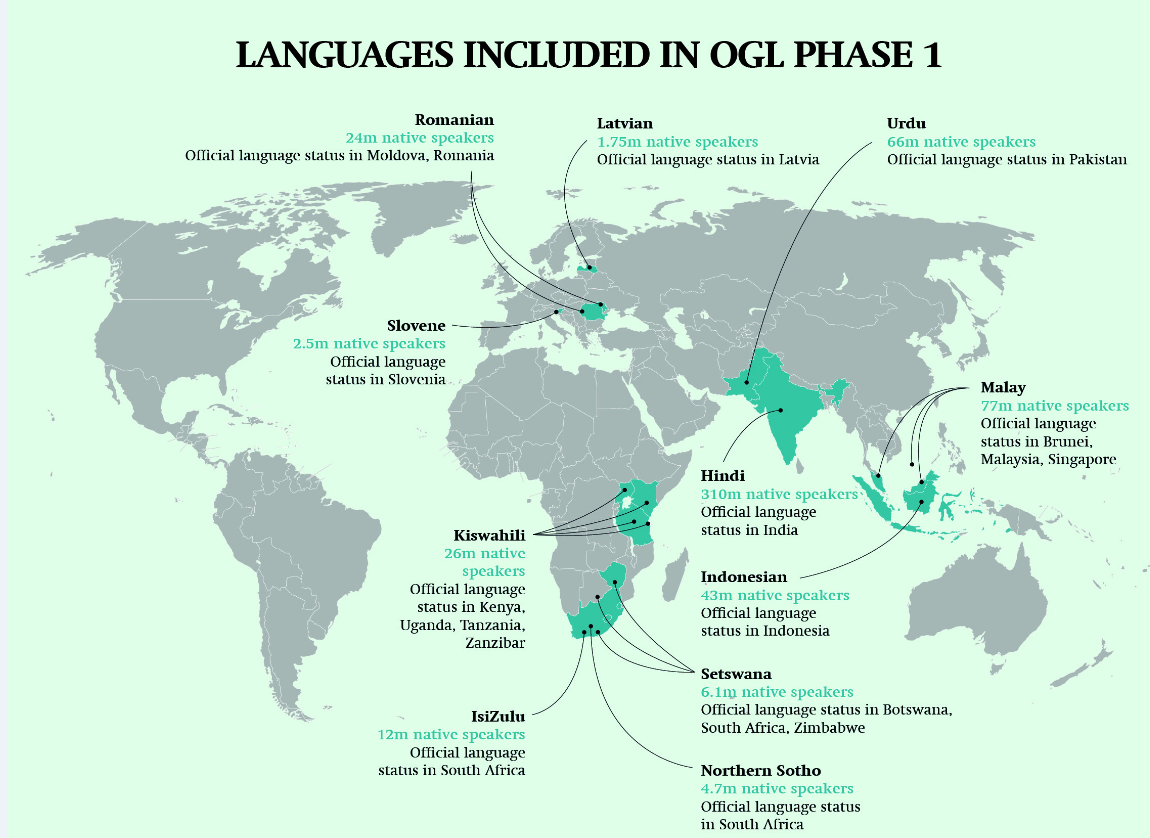 Hindi
Indonesian
IsiZulu
Kiswahili
Latvian
Malay
Northern Sotho
Romanian
Setswana
Slovene
Urdu
11
OGL WordNet,  January 2016
Building the future
Sustainable, flexible, and reusable data
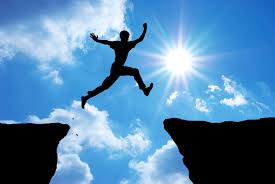 LEAP

      LEXICAL ENGINE AND PLATFORM
      USES LINKED DATA, APIs, AND …
12
OGL  WordNet January 2016
Building the future …
Focus on usable outputs …
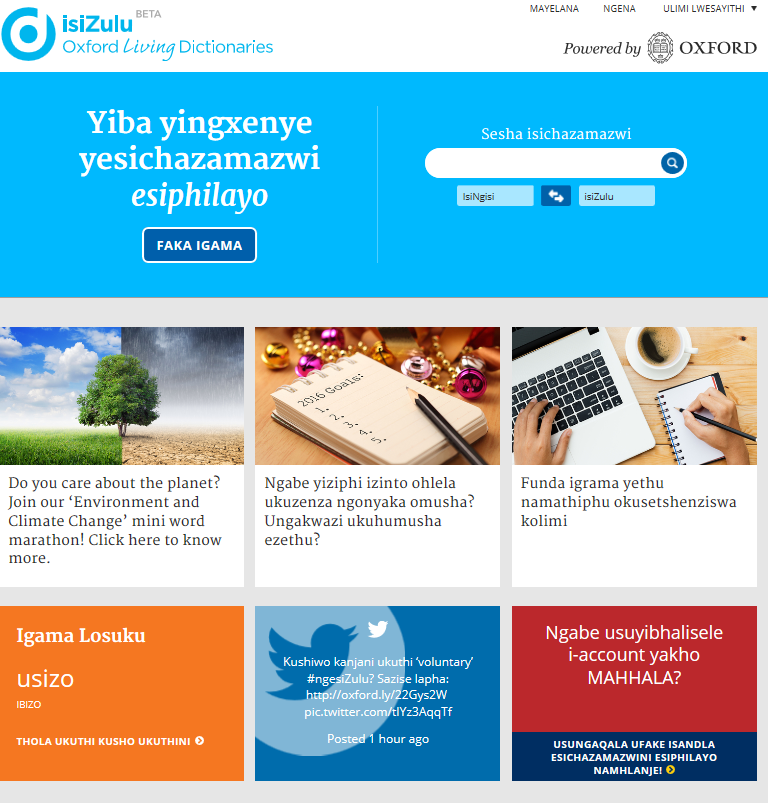 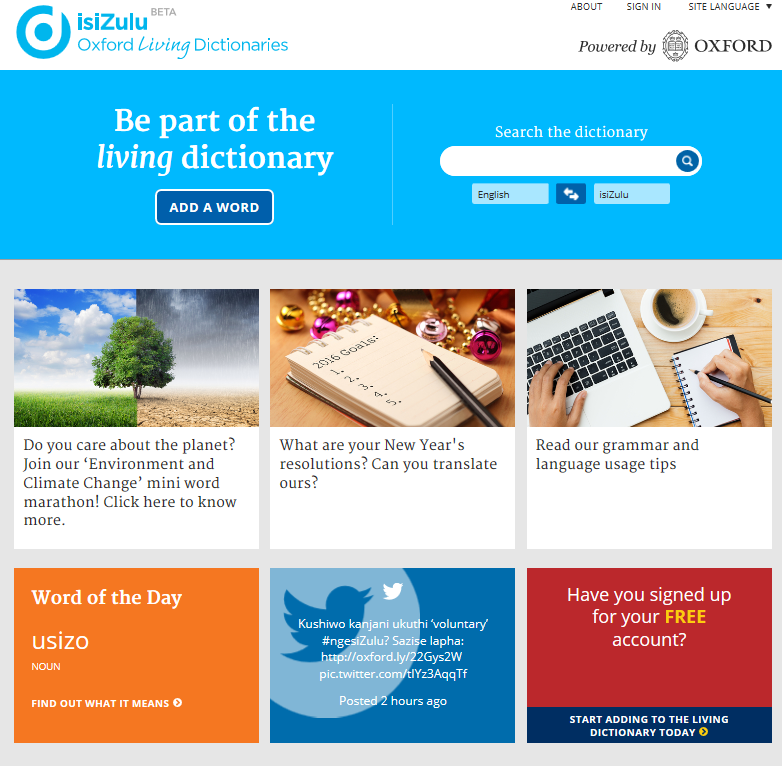 13
OGL  WordNet January 2016
Building the future
Communities and the ‘living dictionary’
Sibusiso Dlamini
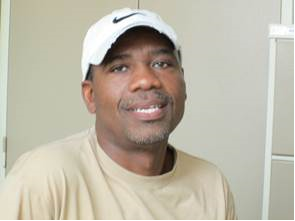 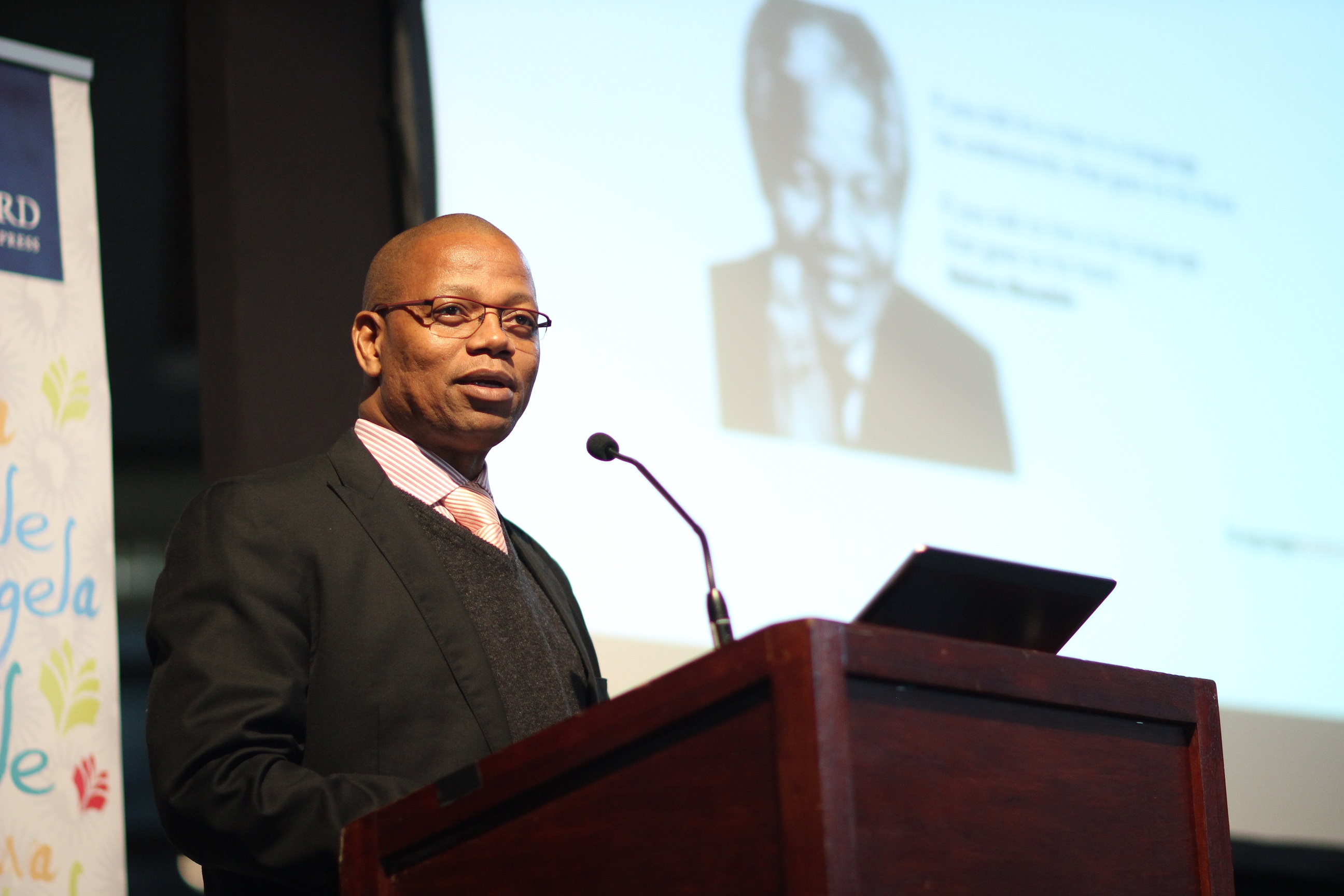 Langa Khumalo
Managed by and for the communities

Assisted by: 
Language Managers, who oversee, moderate, and curate
Language Champions, who promote and advocate
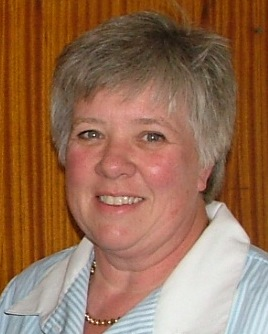 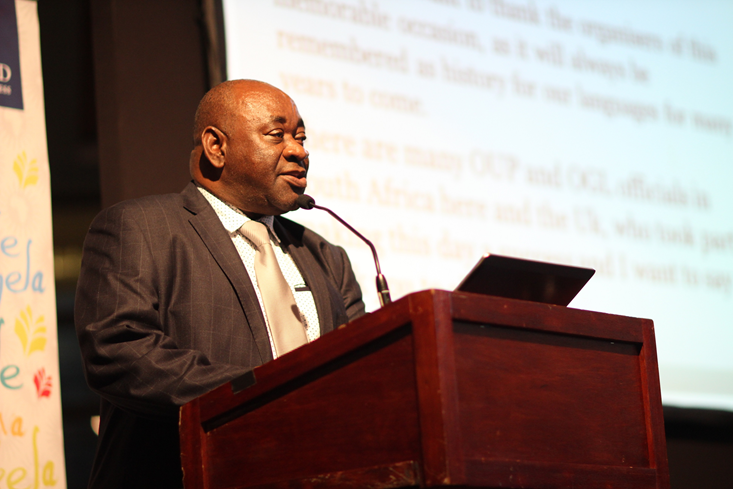 Maropeng (Victor) Mojela
Elsabé Taljard
Language managers and champions for isiZulu and Northern Sotho pictured above. Also: Sonja Bosch, and Moroka Mamaile Ramaite
14
OGL  WordNet January 2016
Building the future
Behind the ‘living dictionary’ communities
Community
User
Consume
Lexical information:
Definitions
Translations
Pronunciations
Grammar etc.
User
Contributor
Contribute
Lexical information:
Tools
Forum
Games
Forms
Contributor
Data Platform
CMS
Website
Language Champion
Language Champion
Editorial Tools
Input and output from DP
Moderate, validate & curate
Language Manager
Community Manager
Editor
Building the future
OUP Lexical Data
We have loads:

Dictionaries 
Thesauri
Morphology
Usage examples
                                 etc.
Building the future
Challenges
Data sets were siloed 

Managing links was difficult

Current delivery by manual data dump
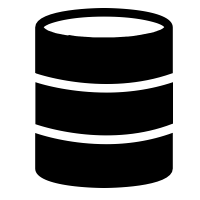 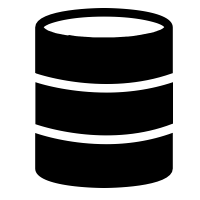 17
OGL  WordNet January 2016
Building the future
OUP’s solution
Why?
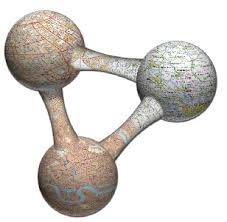 Linked data
Scalable data integration
Graph model
Inferencing


API access
Tiered access
Usage analytics
Different views on the data
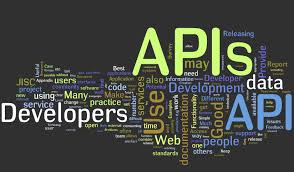 18
OGL WordNet January 2016
Building the future
Start small …
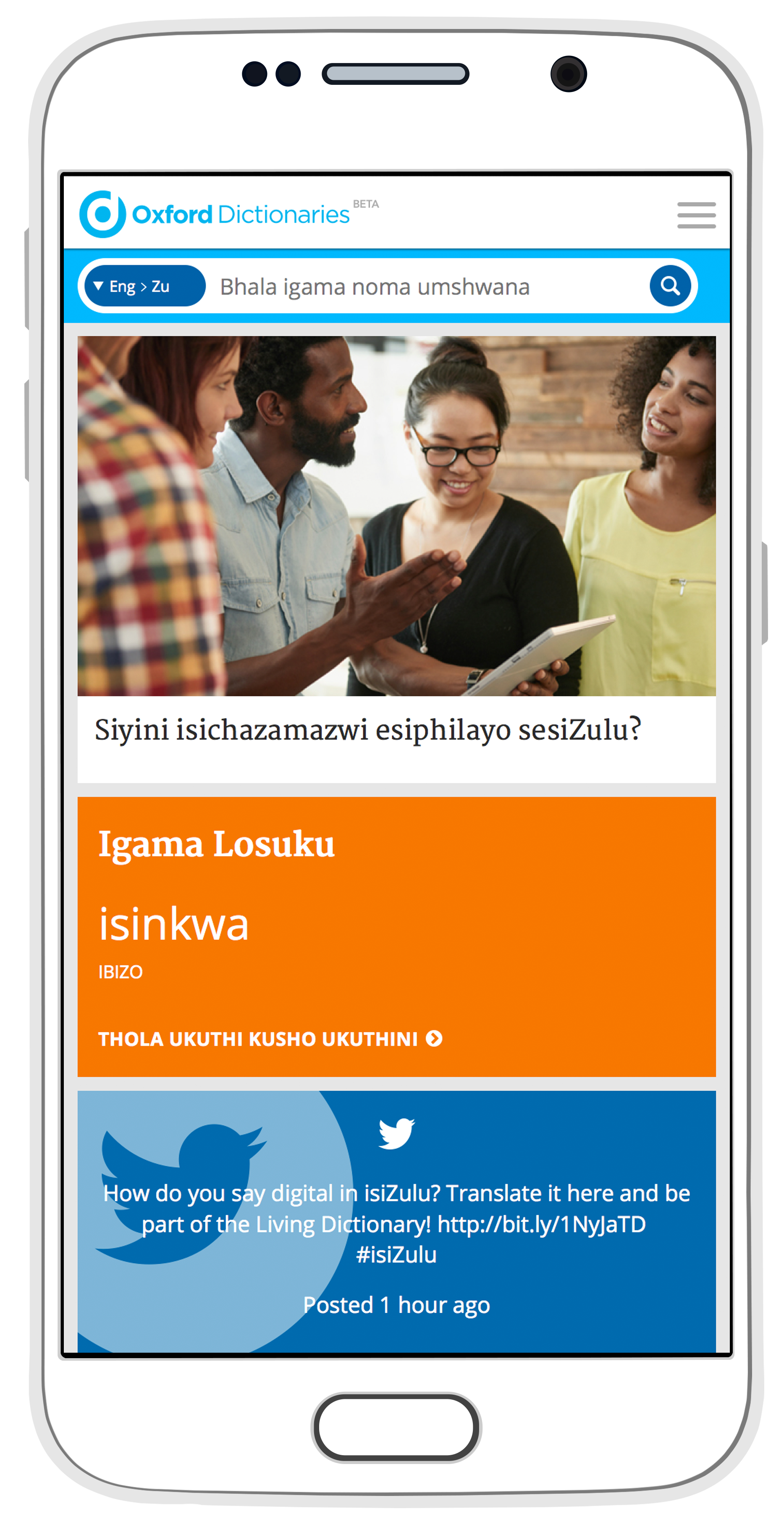 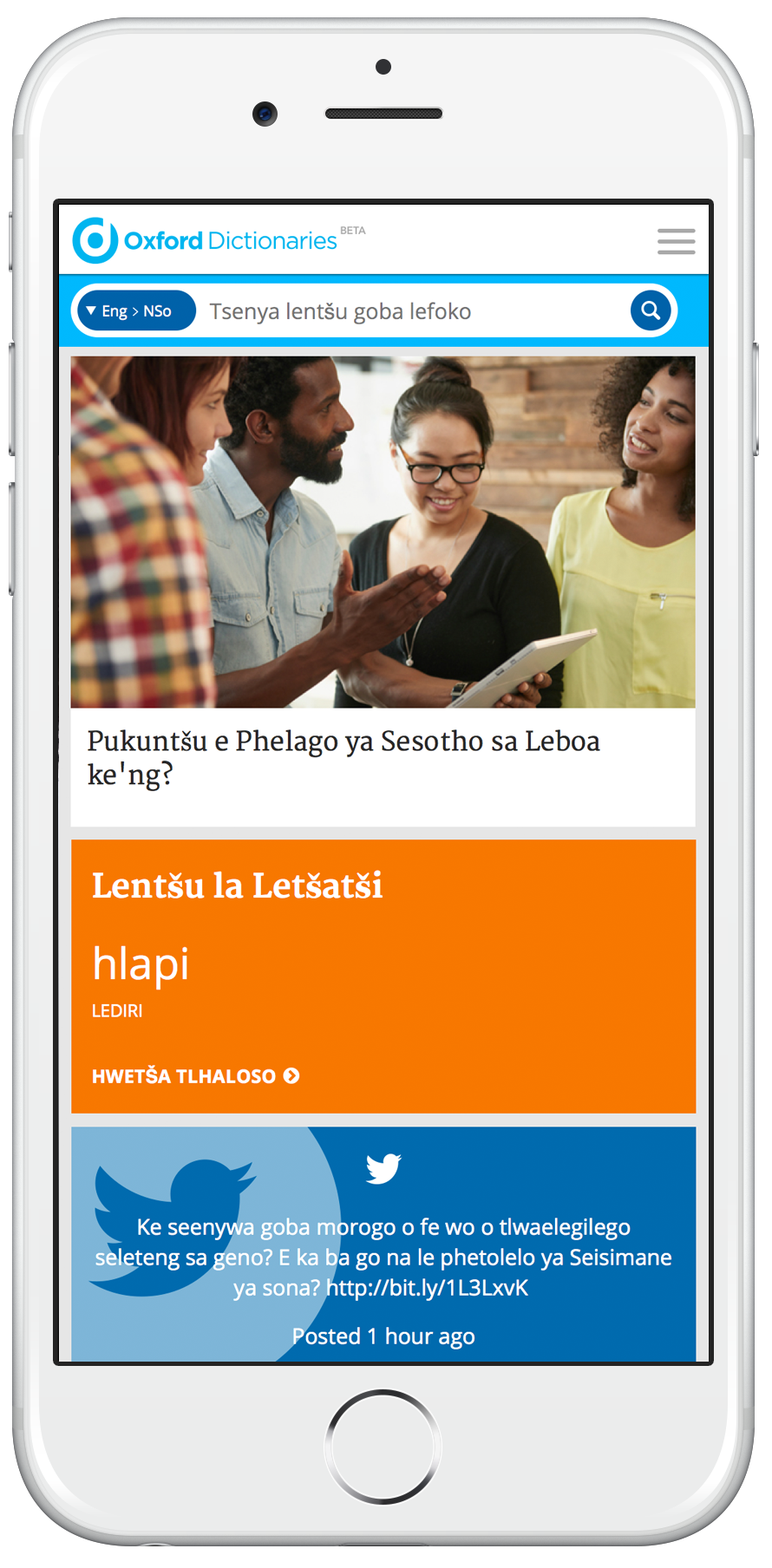 Experimental approach 
Launch quickly
Focus on users
Partnerships
Start small and build!
https://nso.oxforddictionaries.com/
https://zu.oxforddictionaries.com/
19
OGL  WordNet January 2016
Building the future
Partnerships – internal and external
Pool and test ideas 
Share expertise 
More collective resource
Move faster
Access to new markets
New business models
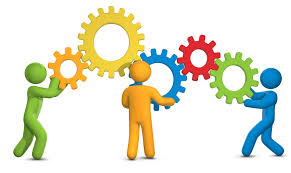 20
OGL  WordNet January 2016
Mission Statement
Outline
Part 1 : Oxford Global Languages
The challenge
The response
Phase 1: The beginning …

Part 2 : Building the future
Developing the language content
Sustainable, flexible, and reusable data
Focus on usable outputs
Working with communities
Start small …
Partnerships– external and internal

Where we are and next steps
Where we are and next steps
Phase 1
Over half-way through Phase 1 and we are on track

Eleven languages in progress
Base technology of data platform in production
First two languages launched 
Iterative website development
First communities are live!
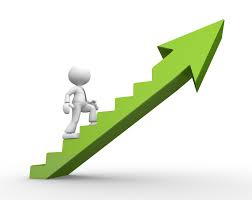 22
OGL  WordNet January 2016
Where we are and next steps
Phase 2 ….
Planning for Phase 2:

Many more languages and communities
Full digital accessibility 
Outputs for developers and licensees
Many more strategic partnerships  
Internal OUP synergies
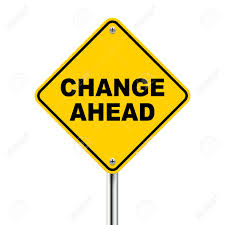 23
OGL  WordNet January 2016
Where we are and next steps
OGL launched 2nd September 2015
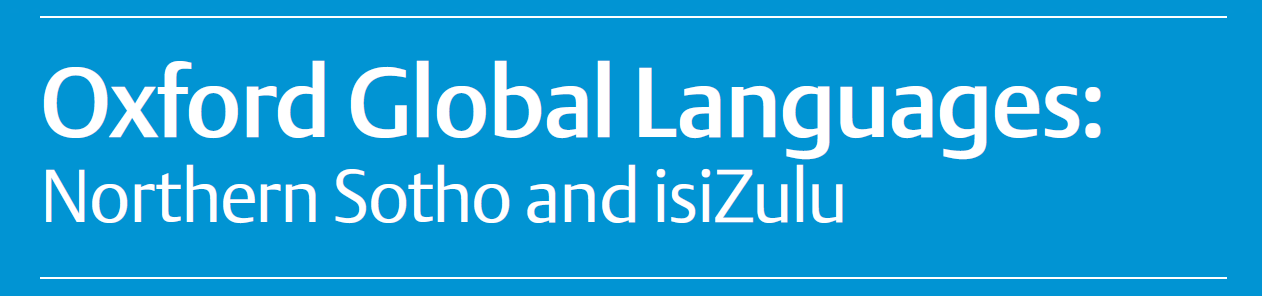 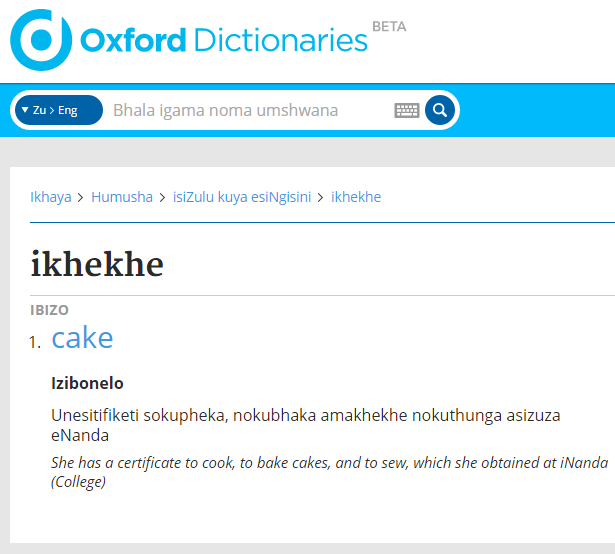 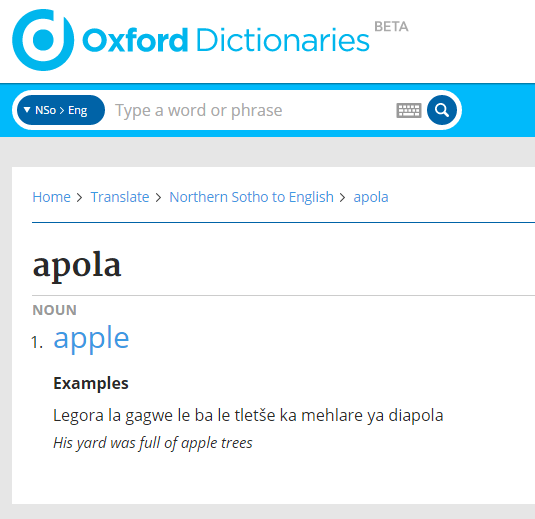 https://zu.oxforddictionaries.com/
https://nso.oxforddictionaries.com/
24
OGL  WordNet January 2016
Where we are and next steps
Proposed phase 2 initial languages
25
OGL WordNet,  January 2016
Oxford Global LanguagesA defining projectTHANK YOUJon FrenchAdvocacy and Partnerships Managerjon.french@oup.com